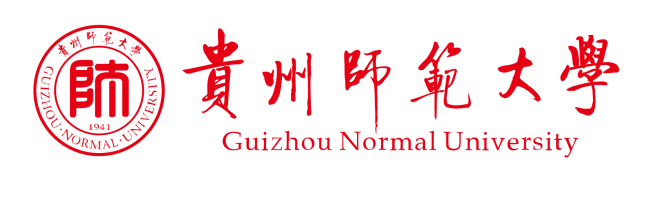 Are there any strong assumptions in some pulsar radiation models？
汇报人：白俊涛
    导   师：支启军 教授
    合作者：乔国俊 教授，杜源杰 研究员，
	    卢吉光 博士，尚伦华 博士
F P S 8          6 月 27 日
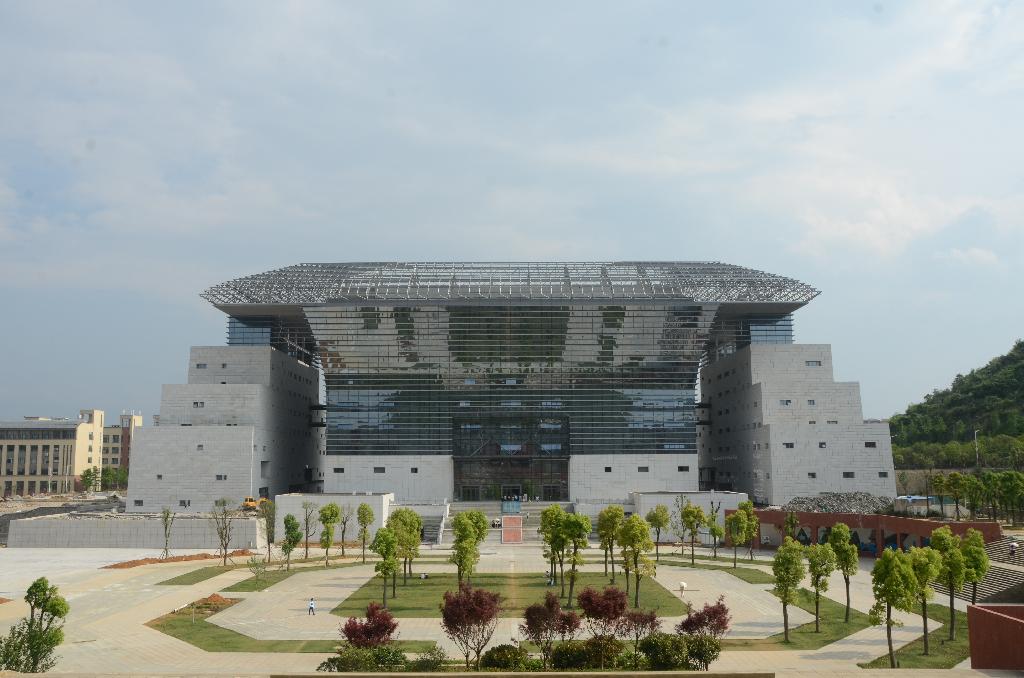 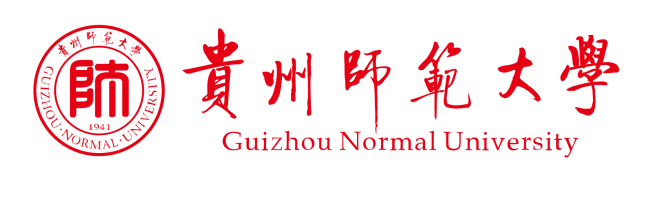 Background
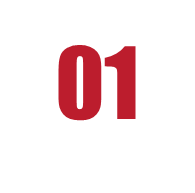 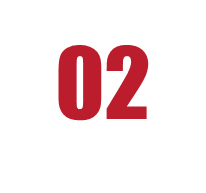 The slot gap model
Outline
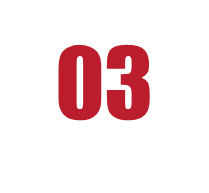 The annular gap model
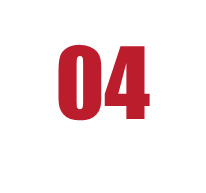 Summary
1
Background
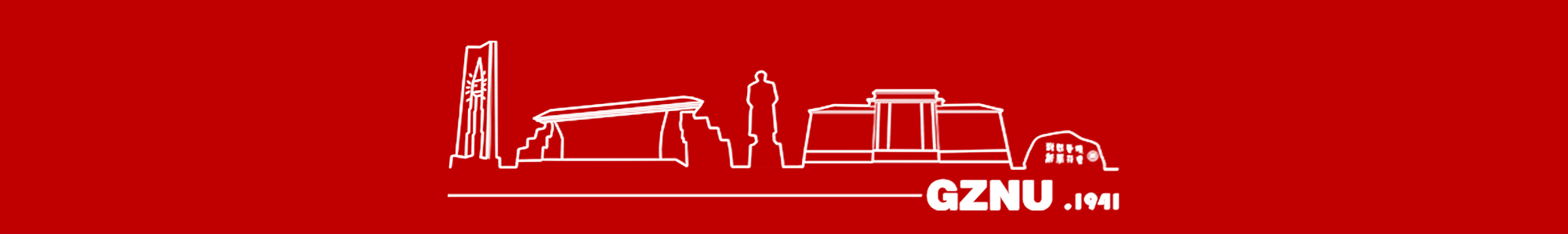 3
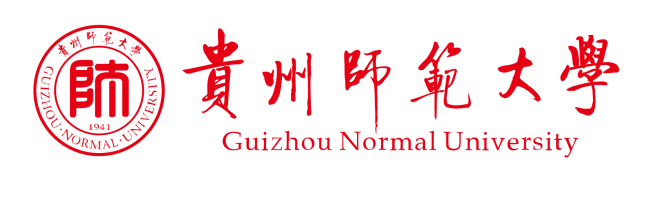 Narrow
Radio
Observations
Gamma-ray
Wide
Polar gap
slot gap
Theories
outer gap
Annular gap
4
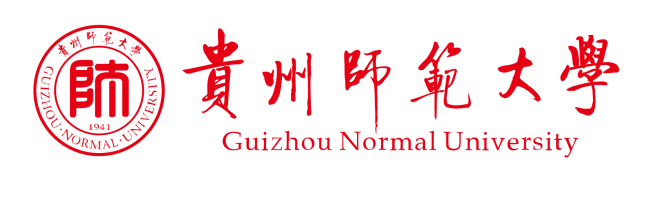 Strong assumptions in some pulsar radiation models
· Does the pulsar magnetosphere fully charge separated?

· The particle density flow out from the star surface equal or nearly equal to the local GJ charge density there?
5
[Speaker Notes: 脉冲星磁层是否完全分开充电? 
从恒星表面流出的粒子密度是否等于或几乎等于那里的局部GJ电荷密度?]
2
The slot gap model
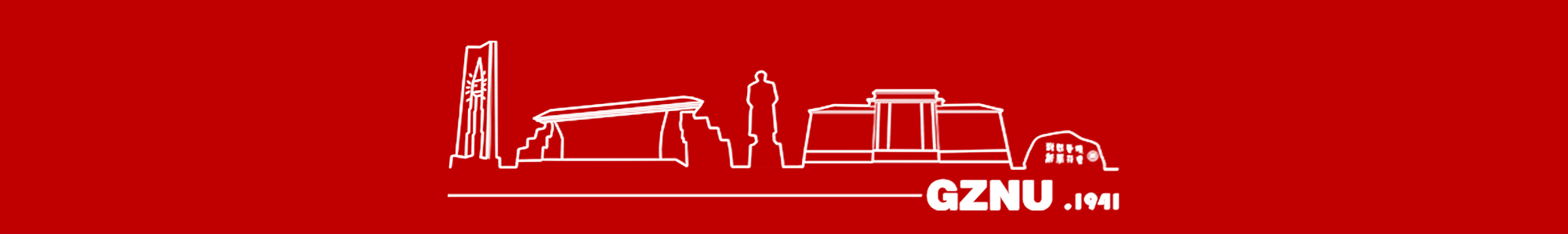 6
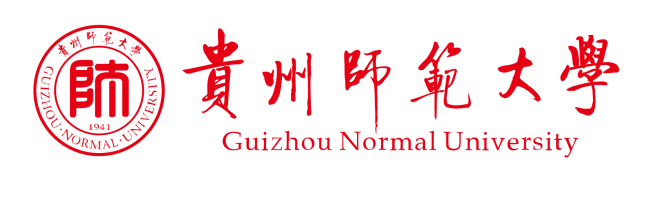 Free flow: The slot gap model
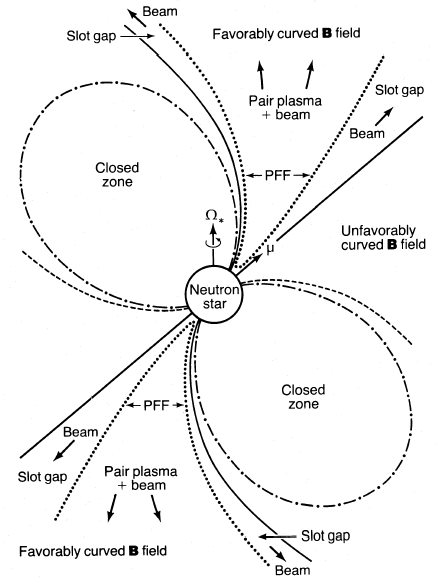 There is a steady current flowing from the surface of the neutron star;

2. The charge density flowing from the surface of the neutron star is equal to the static GJ charge density on the surface of the neutron star;

3. To neutralize the neutron star, suppose that the current flowing from the neutron star travels back to the neutron star in some way.
Favorable 
region
Arons,J. 1983, ApJ
7
[Speaker Notes: PFF: Pair formation front  “电子对产生前沿”]
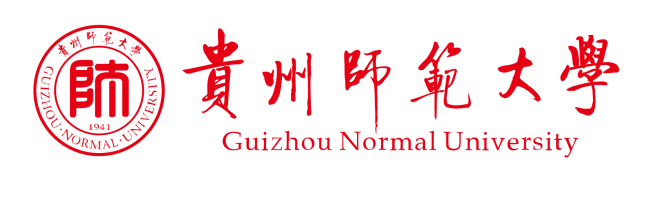 A revised slot gap model
Observation : The radiation region does not correspond to observations
8
3
The annular gap model
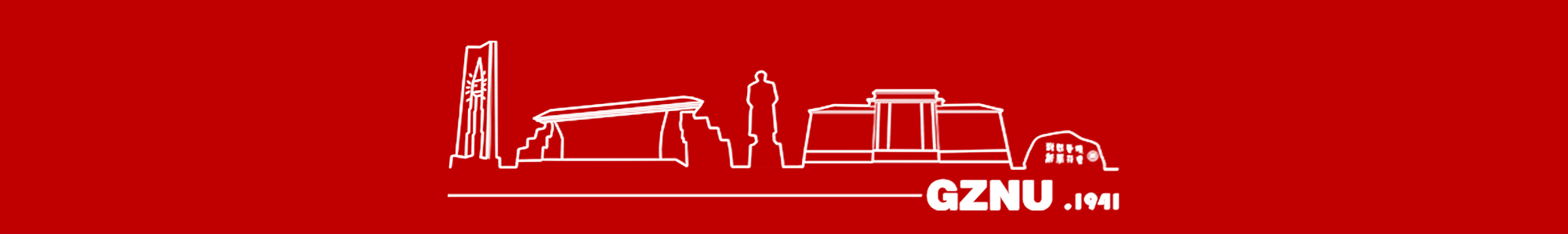 9
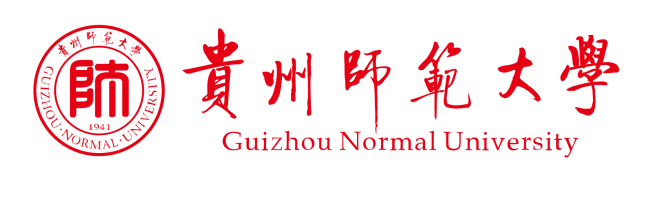 The annular gap model
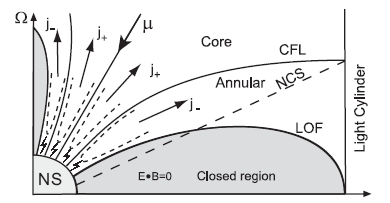 The region of particle acceleration and radiation lies between CFL and LOF, extending from the surface of the pulsar to the cylindrical radius of the speed of light.
Qiao, Lee, Zhang, Wang, Xu, 2007,ChJAA
10
[Speaker Notes: 粒子加速及辐射区域位于临界磁力线和最外开放磁力线之间，从脉冲星表面一直延伸到光速圆柱半径附近。]
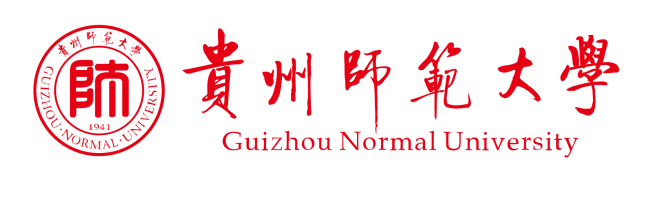 The annular gap model in the free flow situation
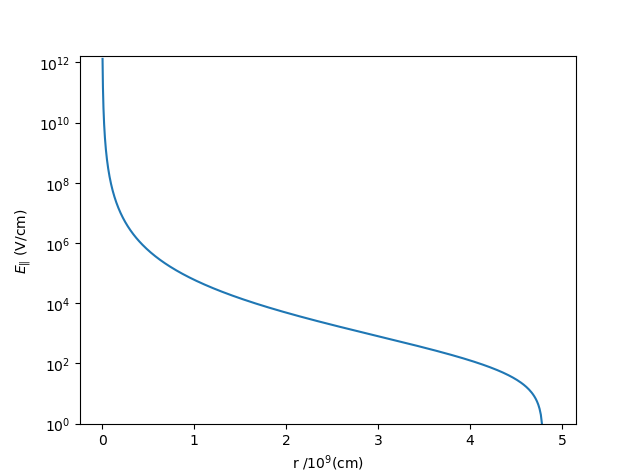 11
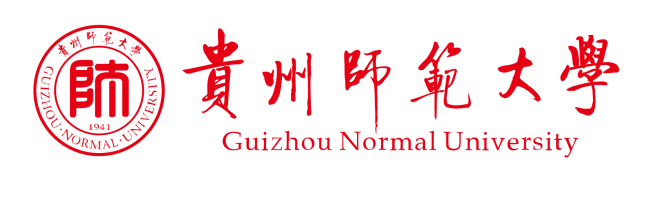 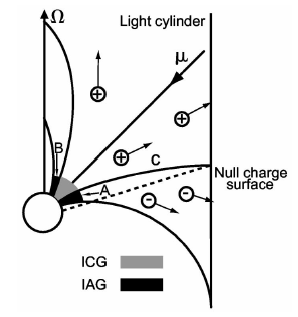 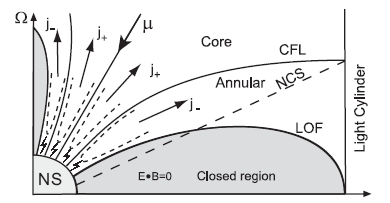 Qiao, et al., 2007,ChJAA
Qiao, et al., 2004a, APJ
The annular gap and core gap are formed when the surface binding energy of the neutron star is small
IAG, ICG, and NCS of an oblique rotator. If the center star is a strange star, both the IAG and the ICG can work.
12
[Speaker Notes: 左：在夸克星的情况下形成的核间隙和环间隙
右：在中子星表面束缚能小的情况下形成核间隙和环间隙]
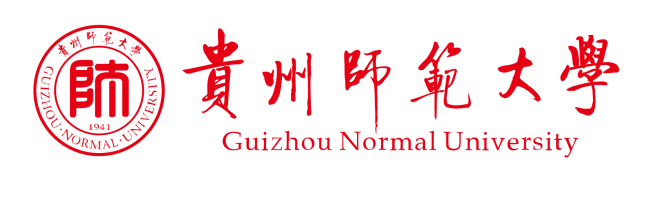 Observation and verification of annular gap model
Gamma ray and radio pulse profile can be well fitted, which can be used for observation and inspection of radiation position and radiation mechanism. (Du , et al. , 2010, 2011, 2012, 2013)

(2) To understand the bi-drifting phenomenon.（Qiao, et al. 2004b）

(3) Gamma-ray millisecond pulsar radio and gamma-ray radiation (gamma-ray and radio radiation beams are very wide, radiating areas near zero charge surfaces). (Ravi, et al., 2010)

(4) The radiation region is defined by the geometric configuration.（Wang, et al., 2006）
13
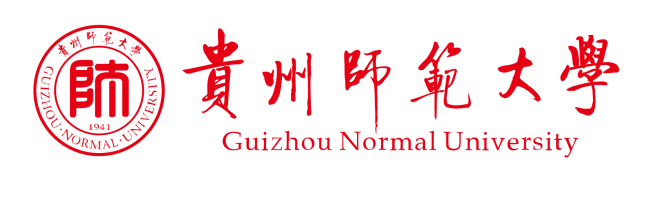 Observation and verification of annular gap model
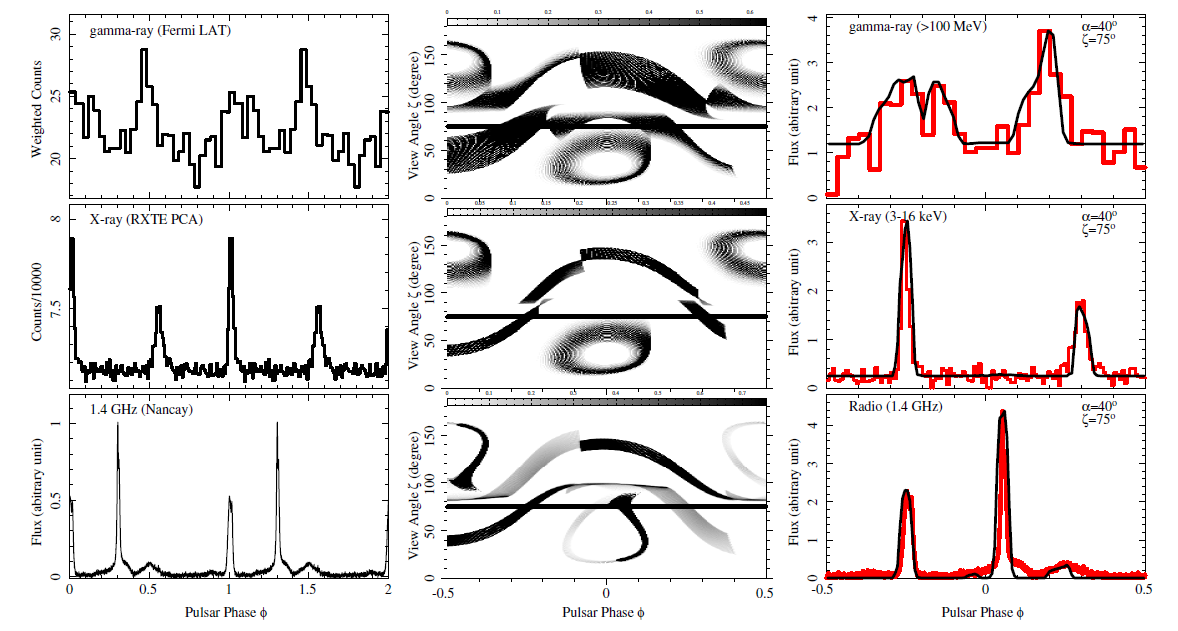 Du, et al., 2015
The multi-wavelength (radio, X-ray, and γ -ray) pulse profiles
of PSR B1821−24 can be explained by the annular gap model
14
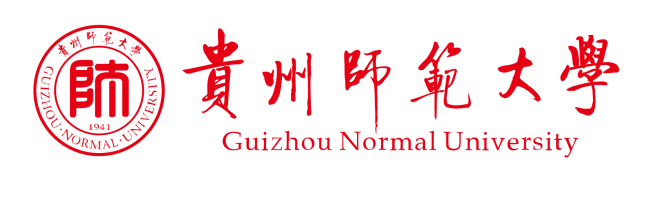 Observation and verification of annular gap model
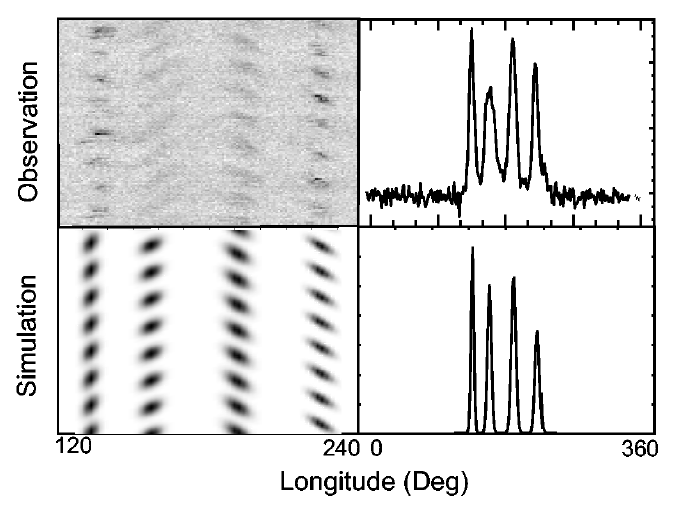 Observed subpulse drifting patterns and pulse profiles as compared with our simulations.
Qiao, et al., 2004b
15
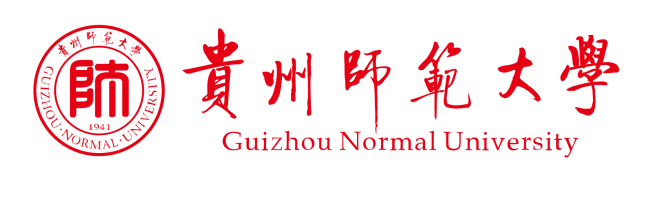 Observation and verification of annular gap model
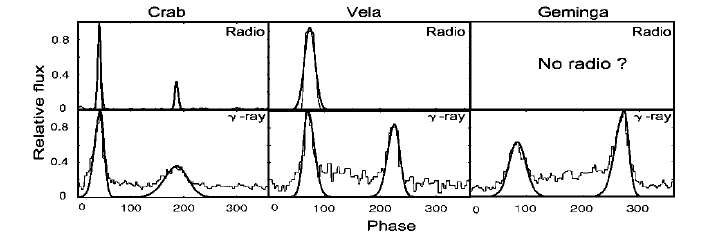 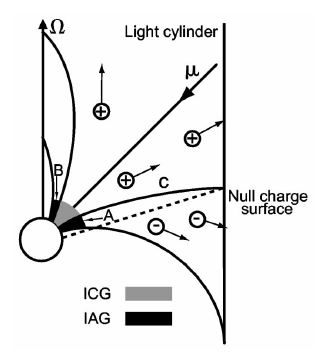 The radio and gamma-ray can be understood by annular gap.
Qiao,et al., 2004a, ApJL
16
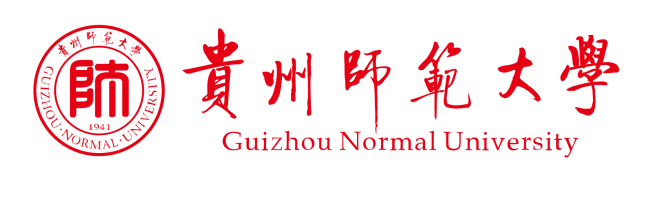 Observation and verification of annular gap model
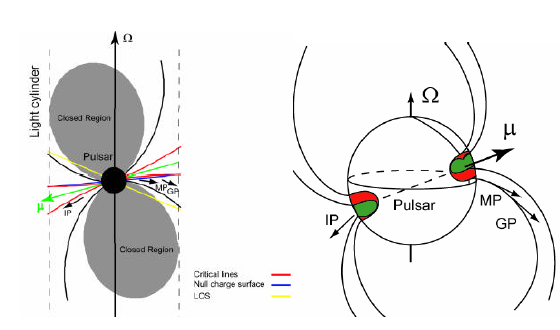 Wang et al.2006
The observations show that the radiation position locates in the annular region.
17
4
Summary
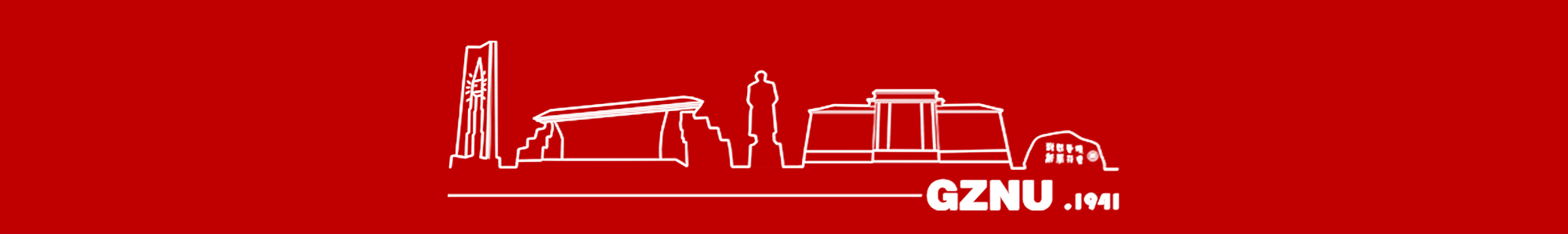 18
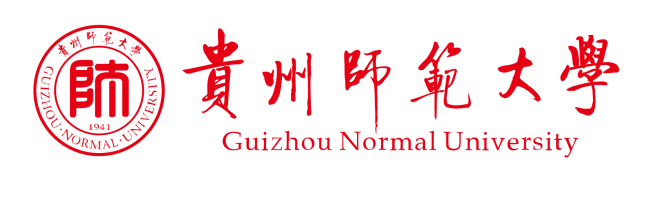 19
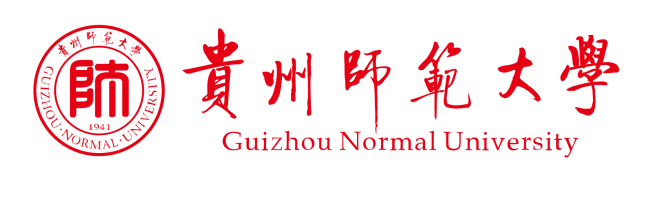 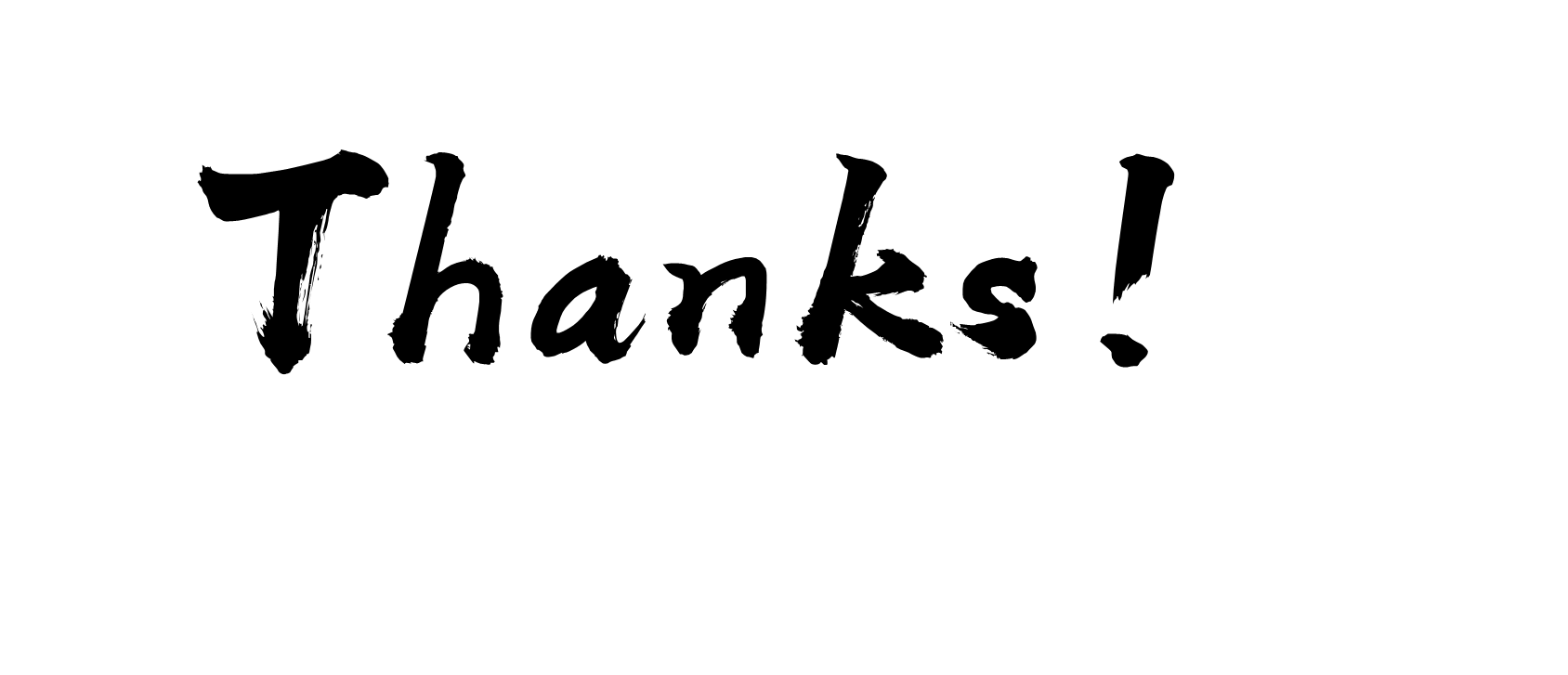 20
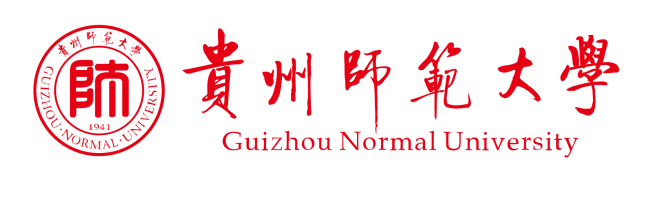 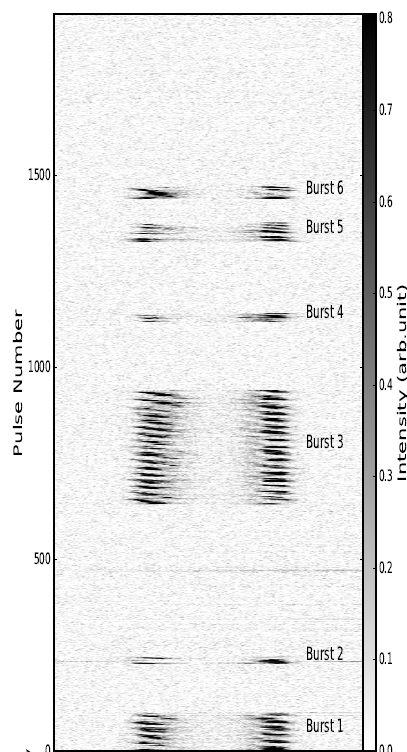 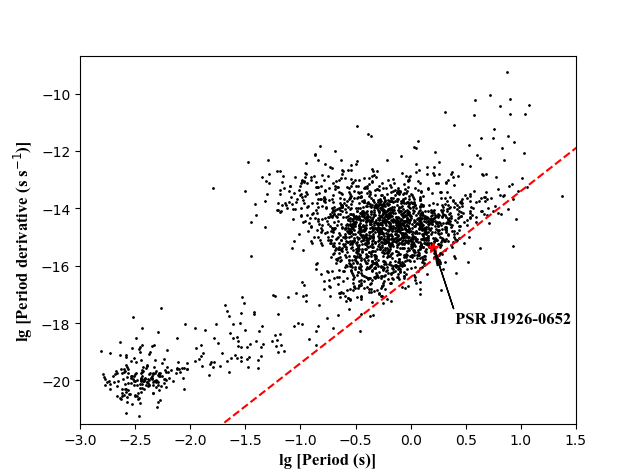 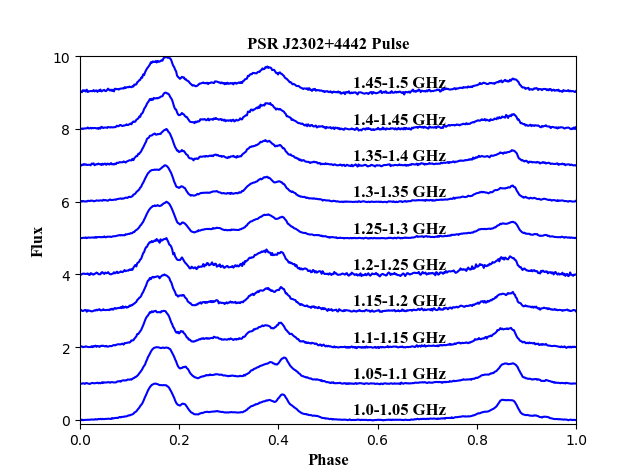 21